Використання парабол у
житті людини
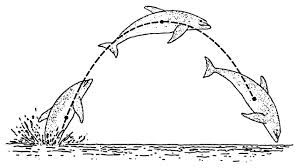 Підготували
учениці 9-Б класу
Осіп Христя і Космина Настя
Термограф -
прилад, що відмічає зміну температури за добу, тиждень, місяць, тобто креслить графік температур.
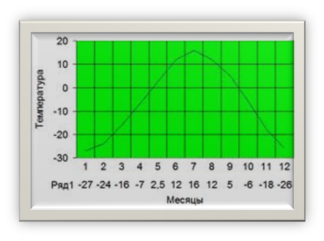 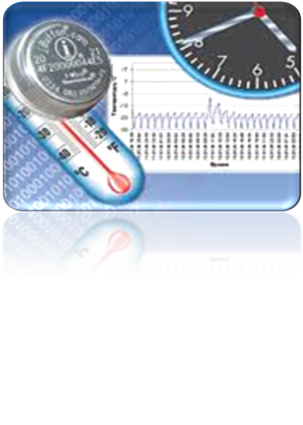 Електроенцефалограф
Цей прилад реєструє зміни активності мозку, які подаються графічно.
       За допомогою енцефалограми вивчають фази людського сну, виявляють хвороби мозку.
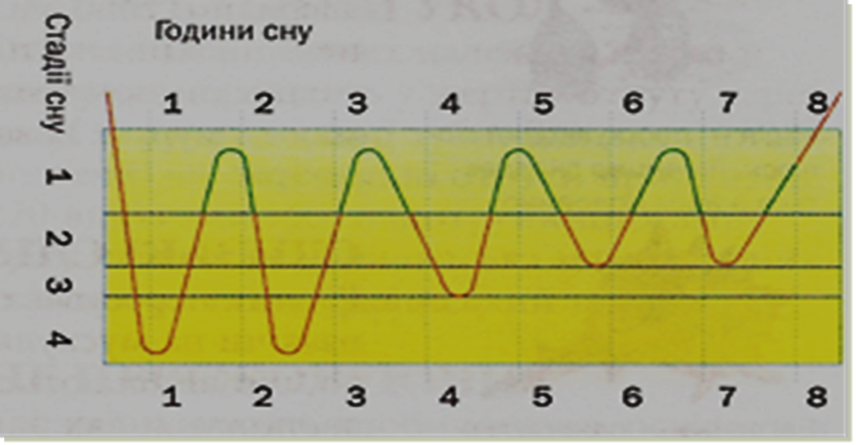 Параболічні     
     дзеркала
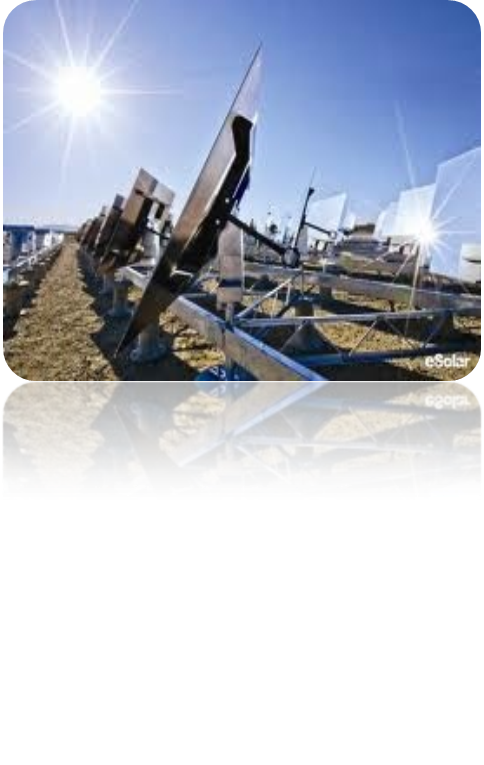 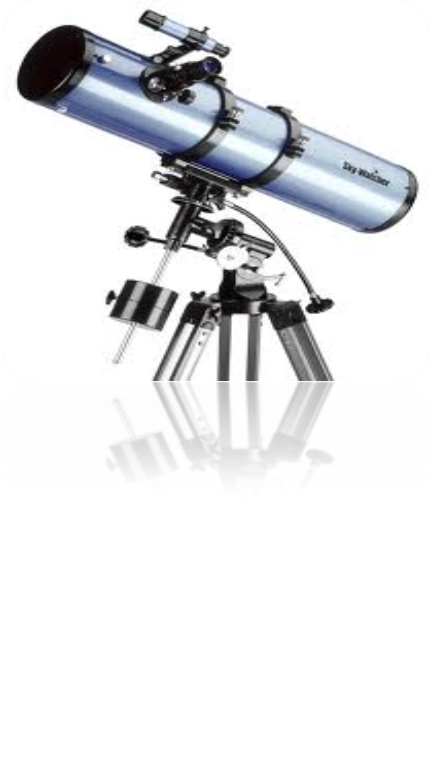 Мають форму параболи -
графіка однієї  з найважливіших функцій.
   Такі дзеркала використовують 
при створенні прожекторів, телескопів, автомобільних фар.
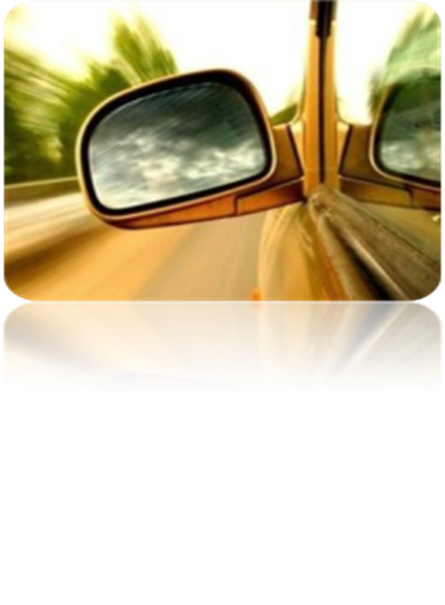 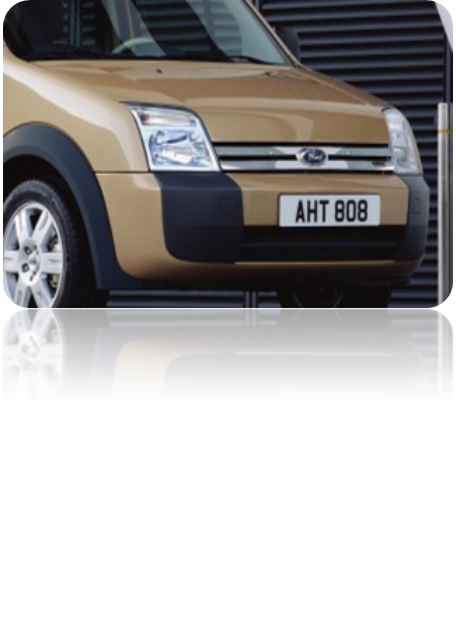 Також параболи зустрічаються у логотипах
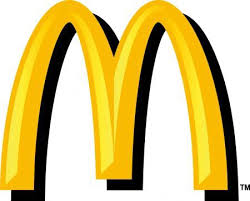 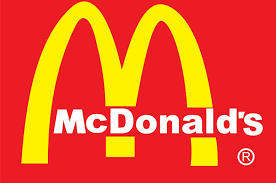 Парабола в архітектурі
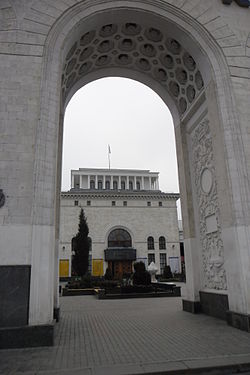 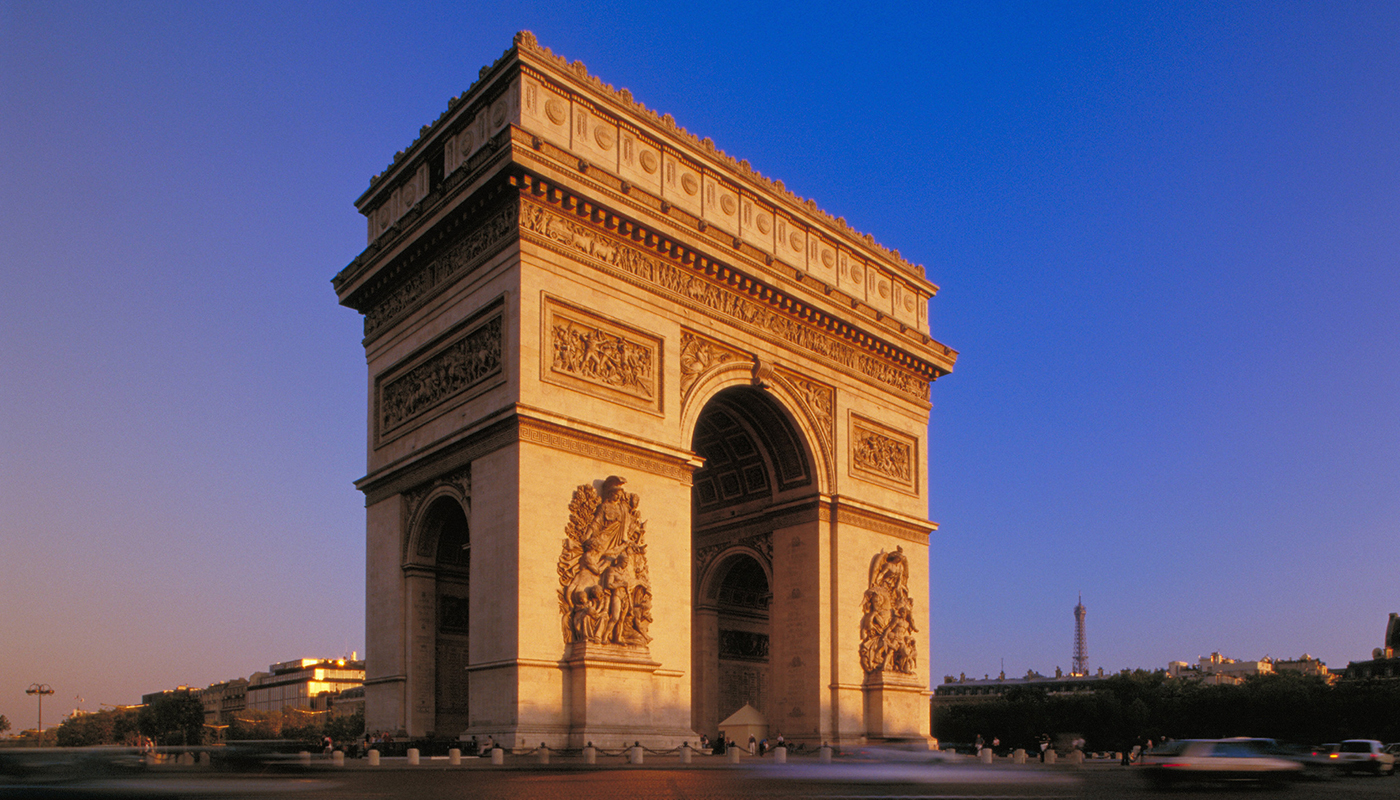 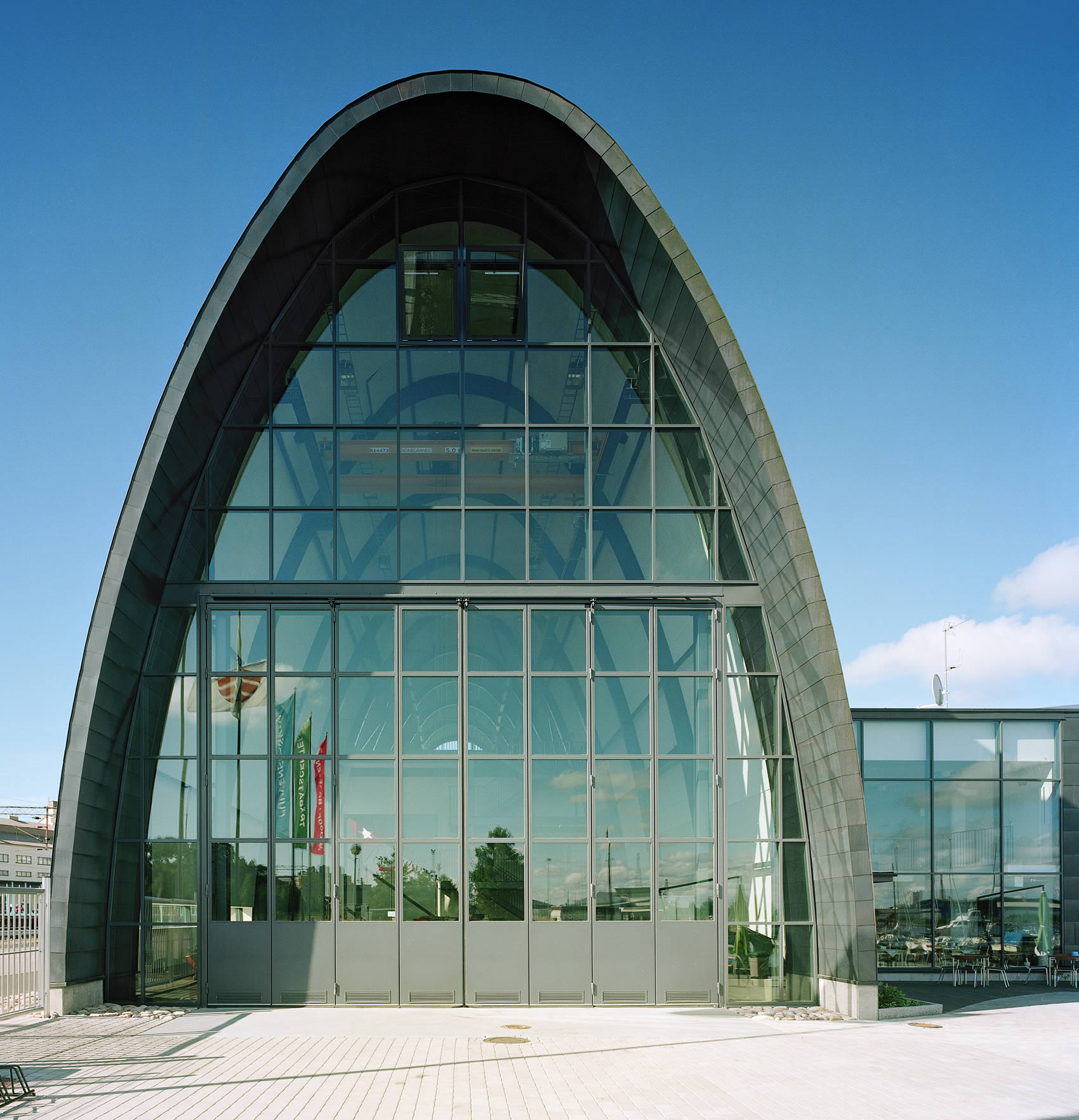 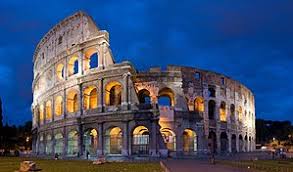 Ніагарський водоспад – справжнє чудо природи,
існує близько 10 000 років
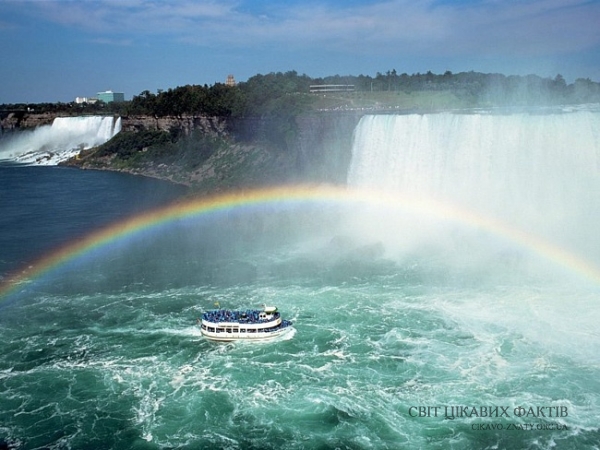 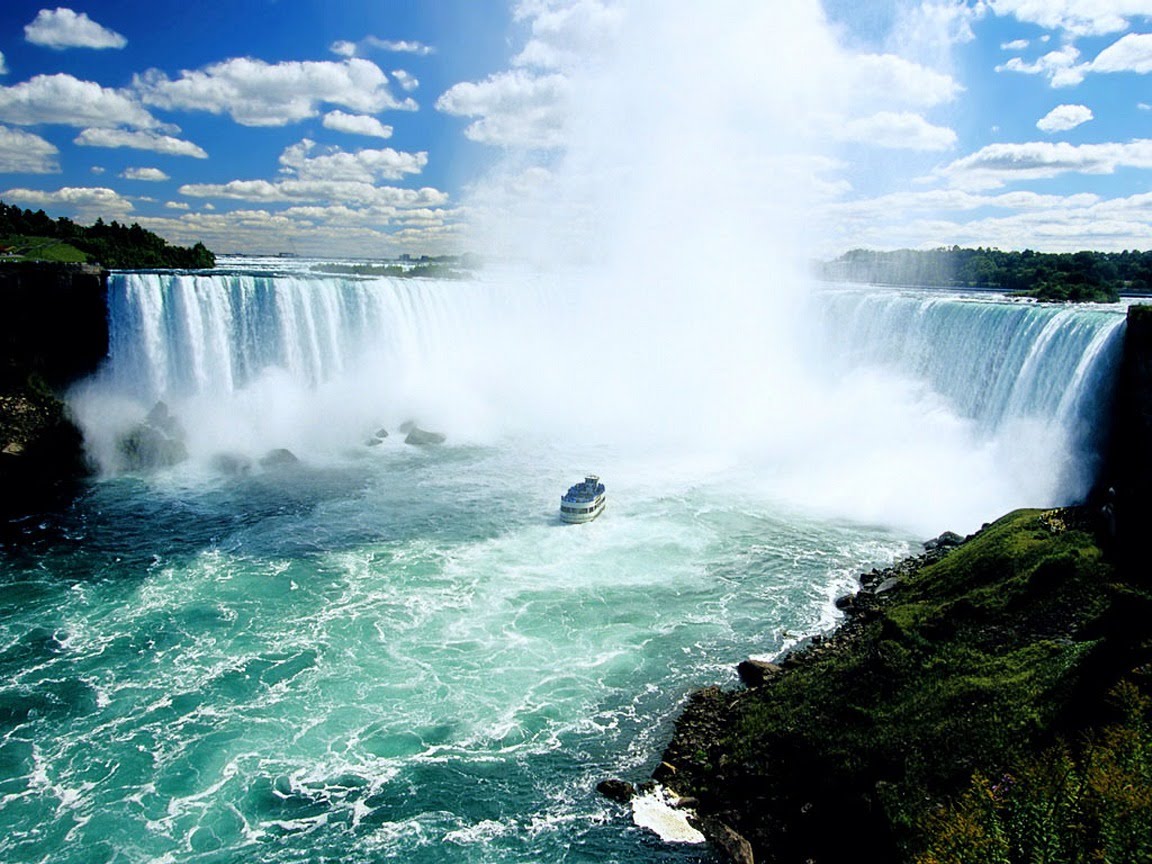 Вода описує параболу
Параболи у побуті
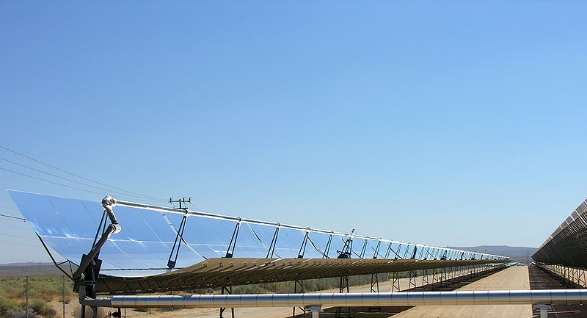 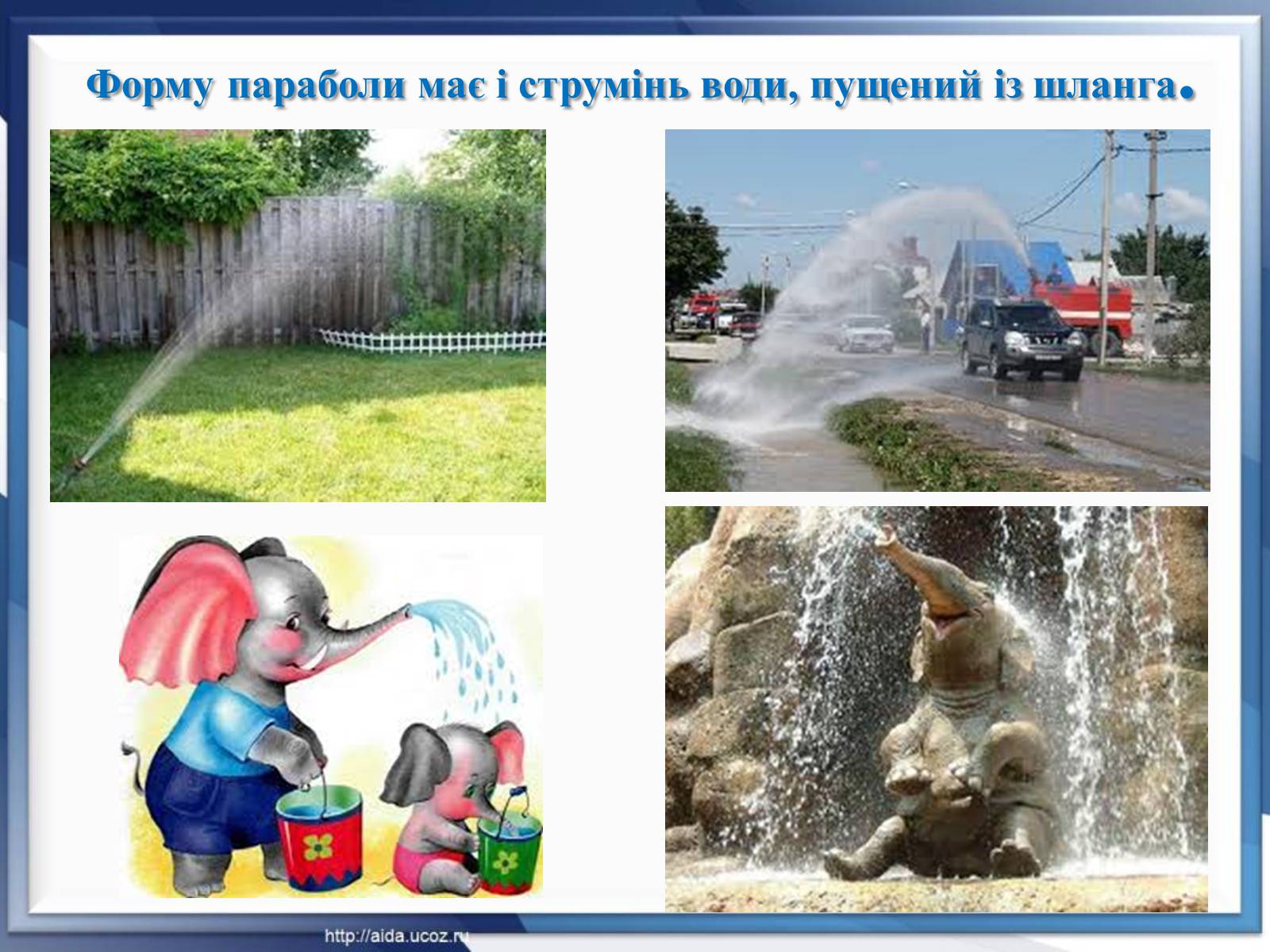 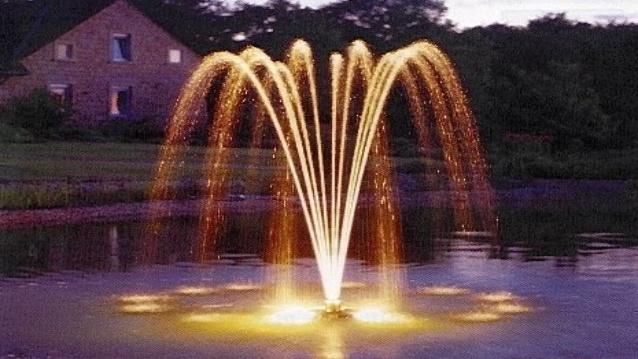 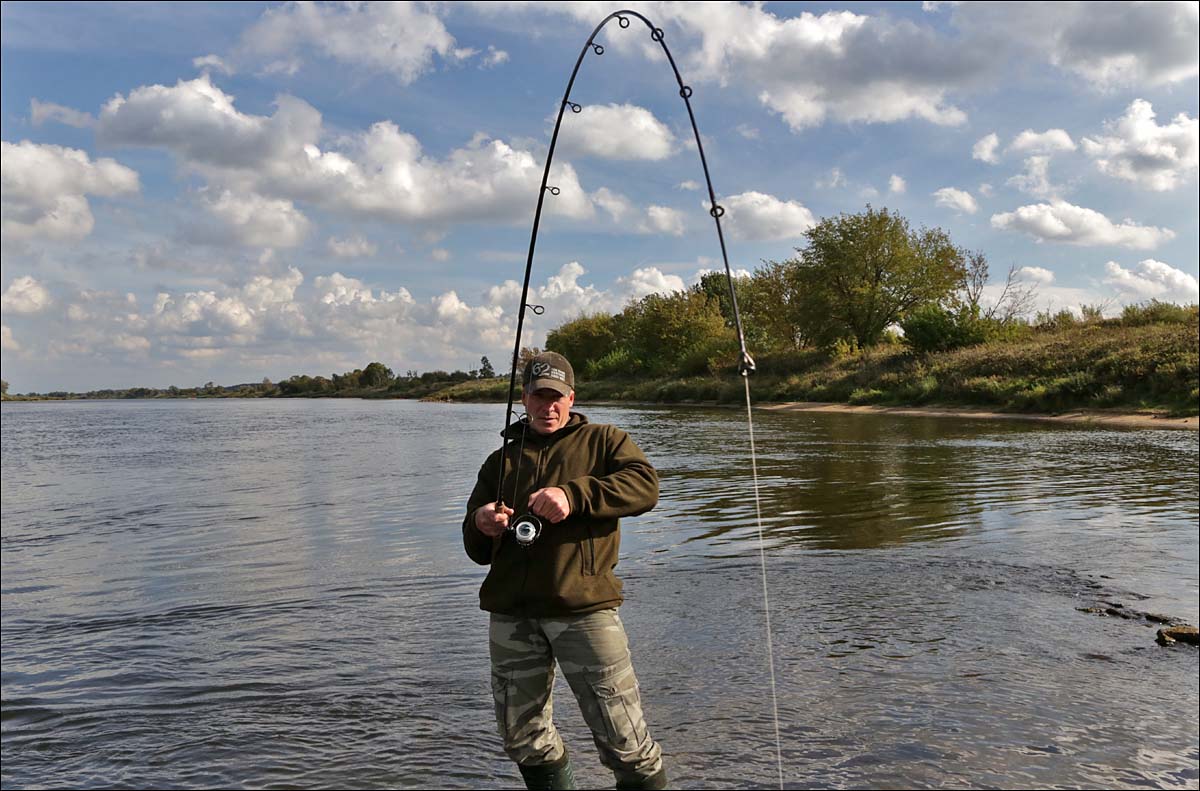 Параболи та тваринний світ
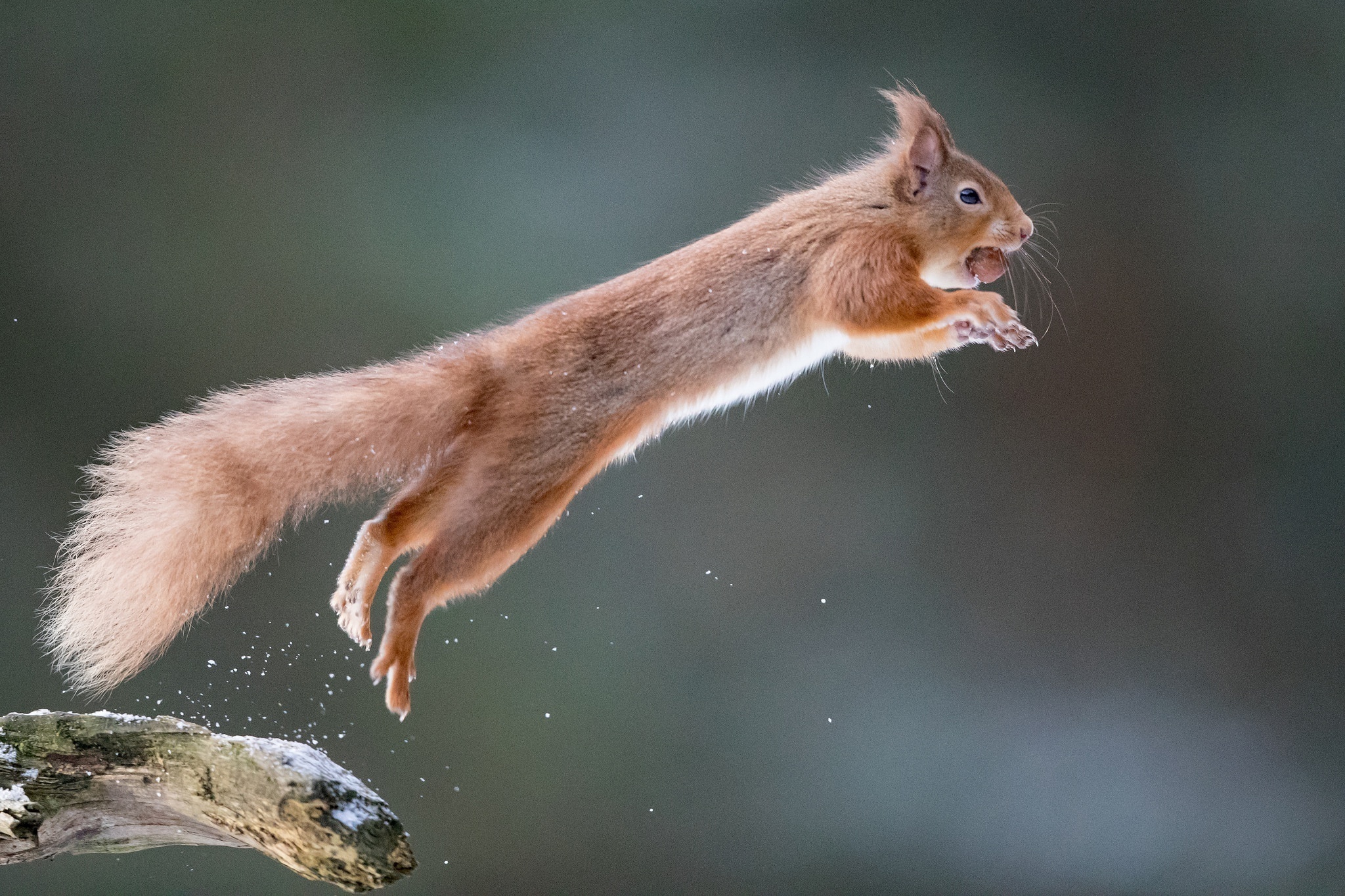 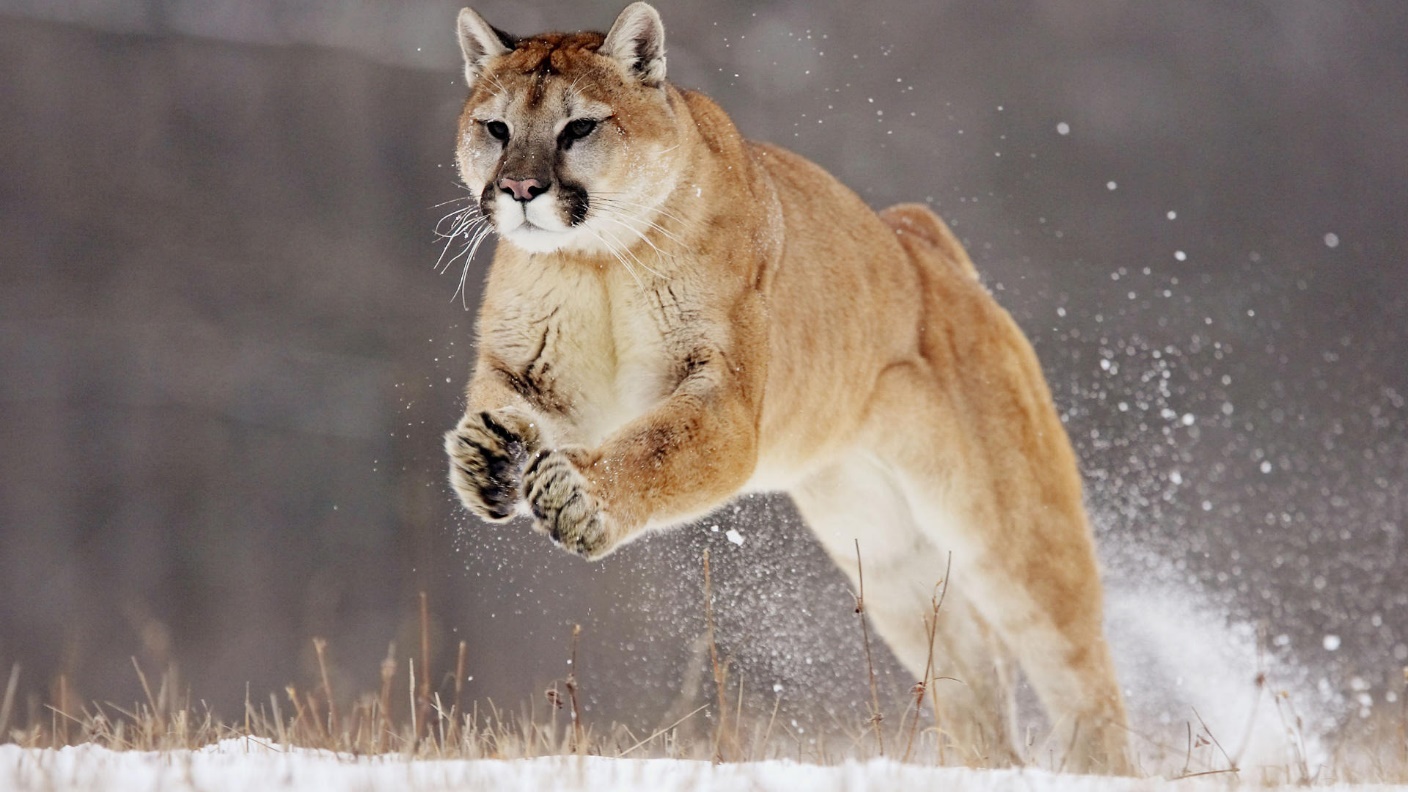 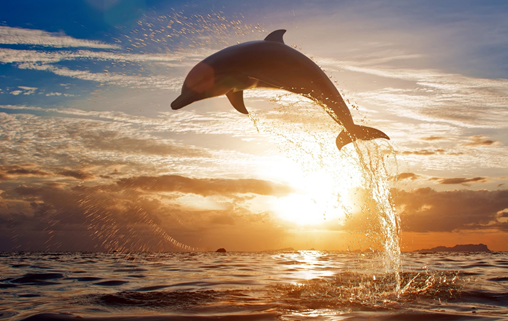 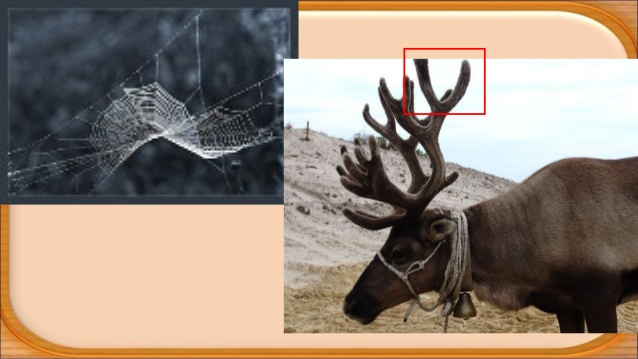 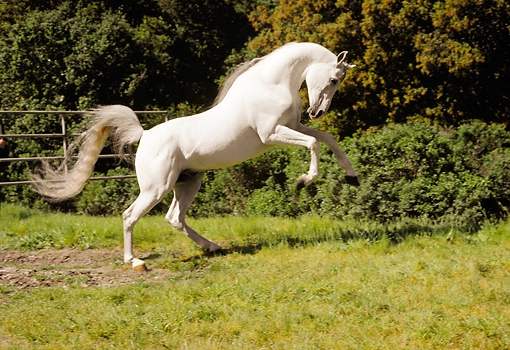 Параболи в природі
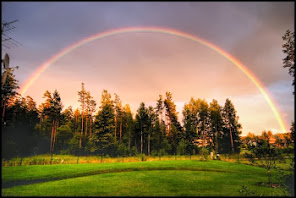 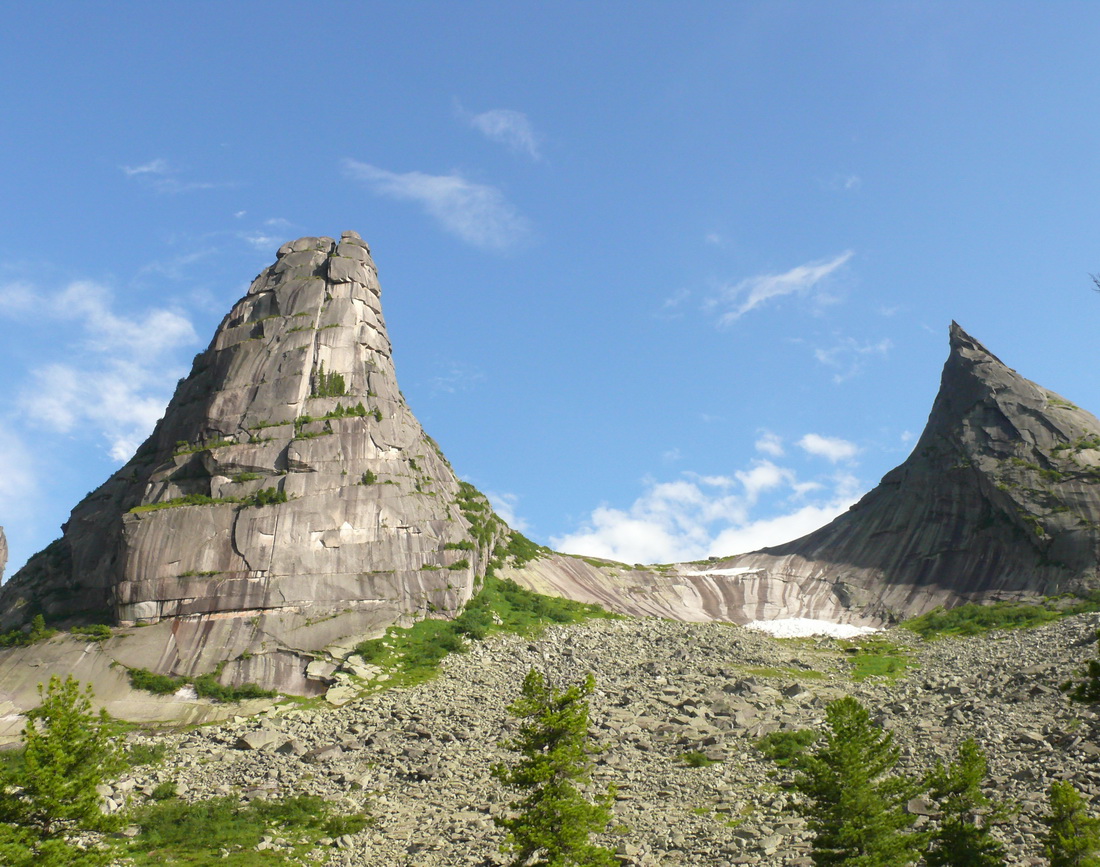 Параболи зустрічаються практично усюди хоча ми і не звертаємо на це увагу
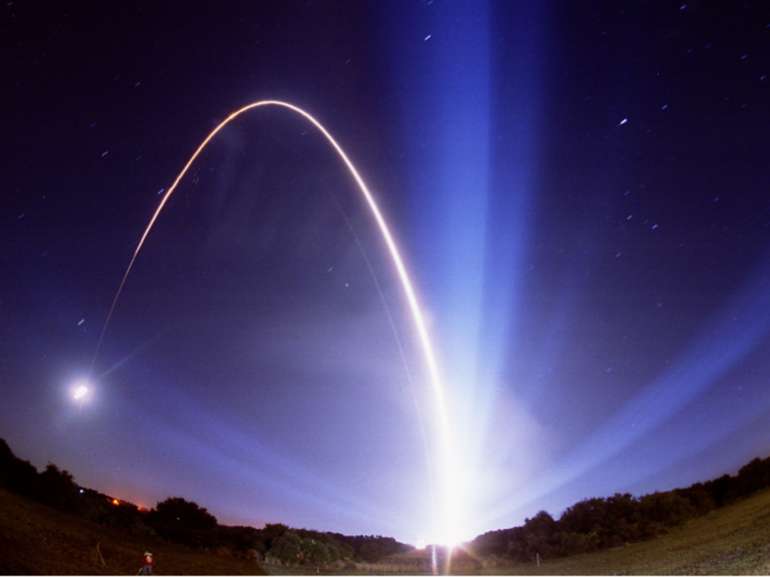 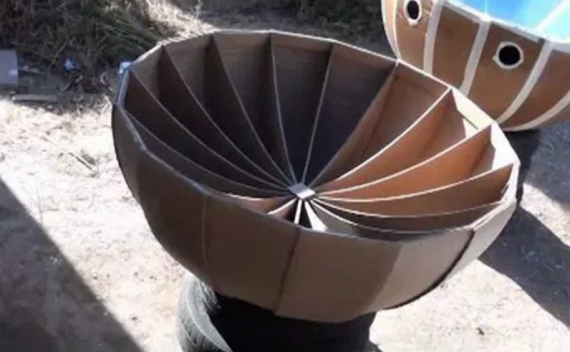 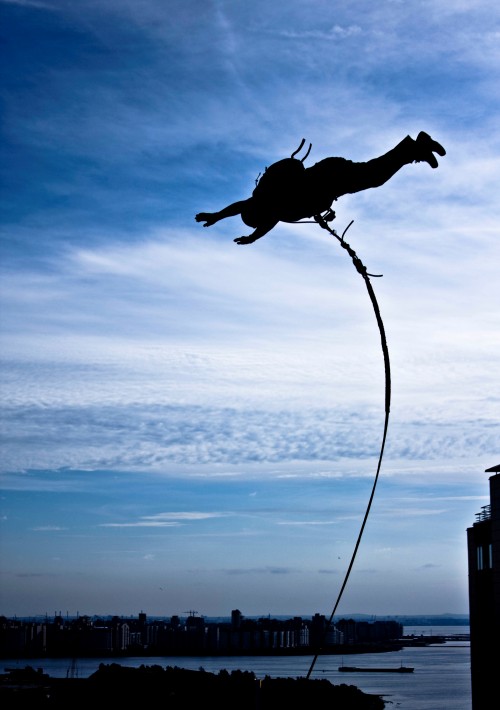 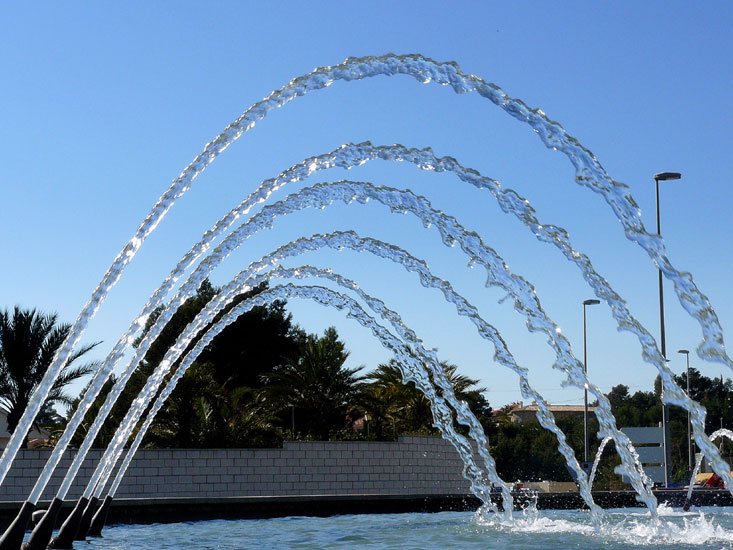 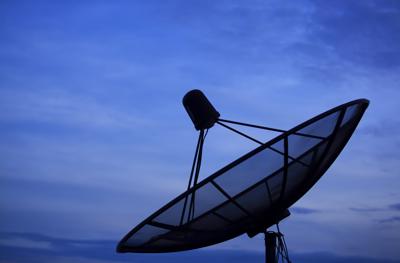 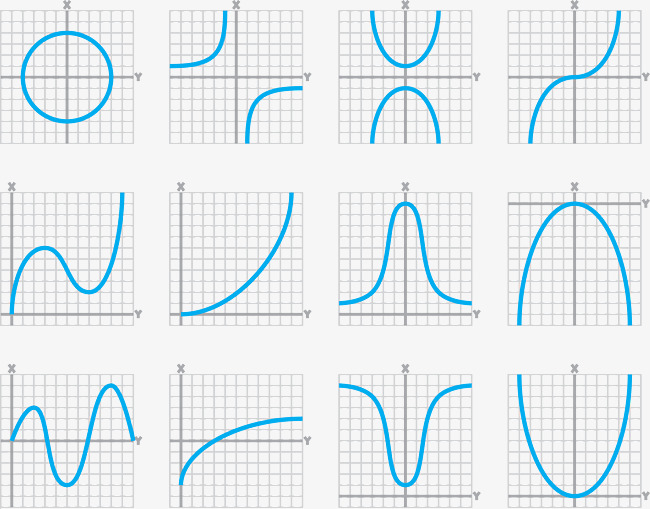 Дякуємо за увагу